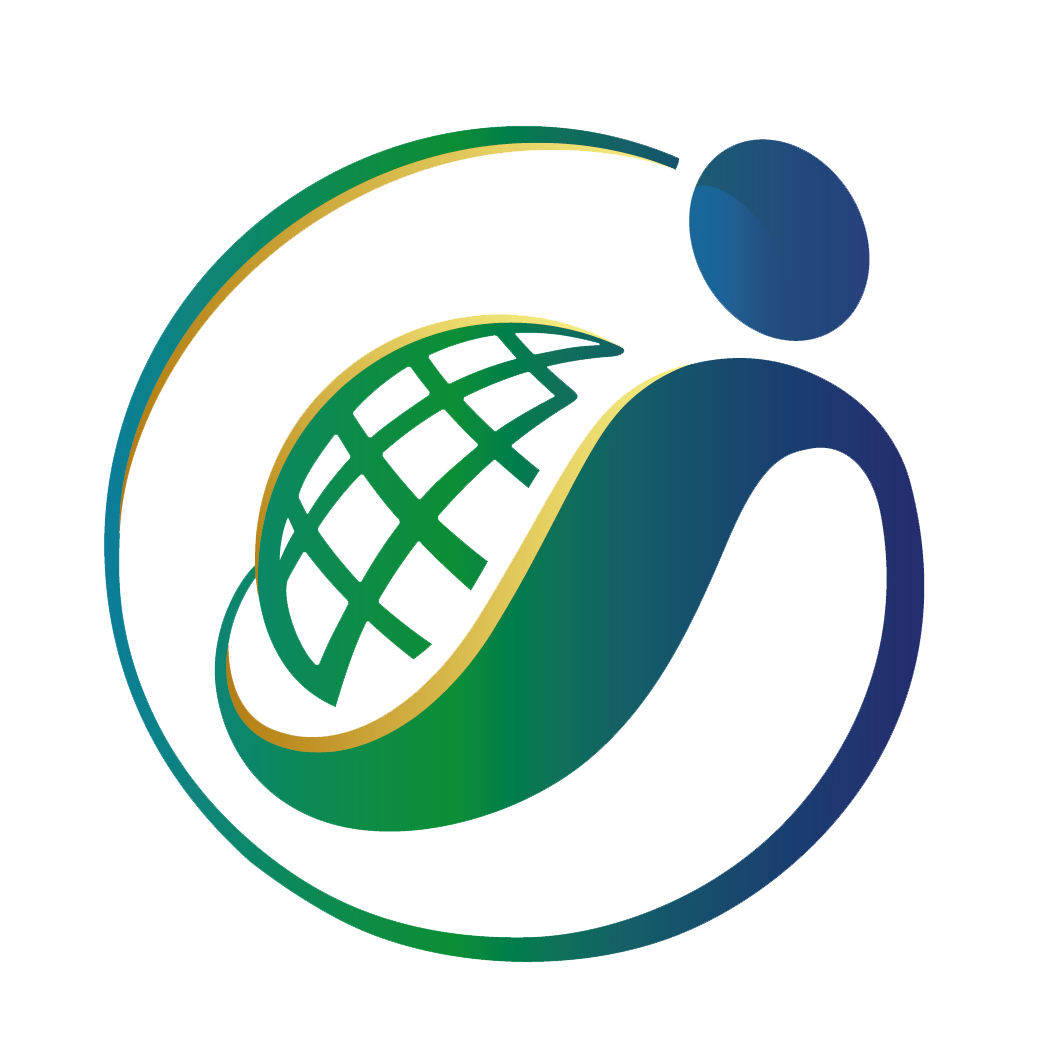 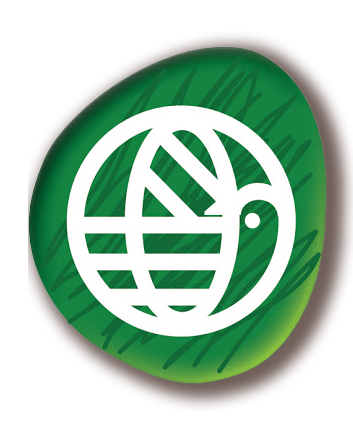 OIEC
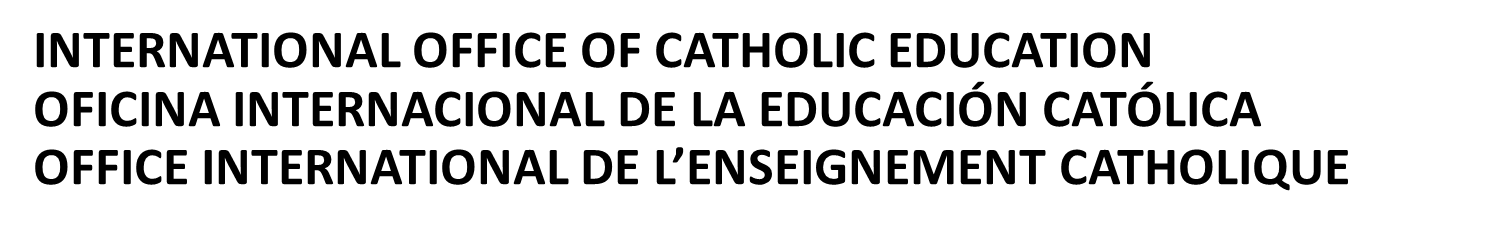 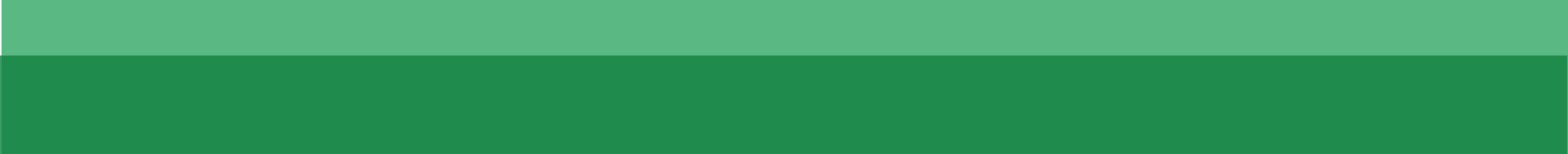 World Day of Catholic Education
WEBINAR ORGANIZED BY OIECThursday 18 May 2023 at 2pm (CET)
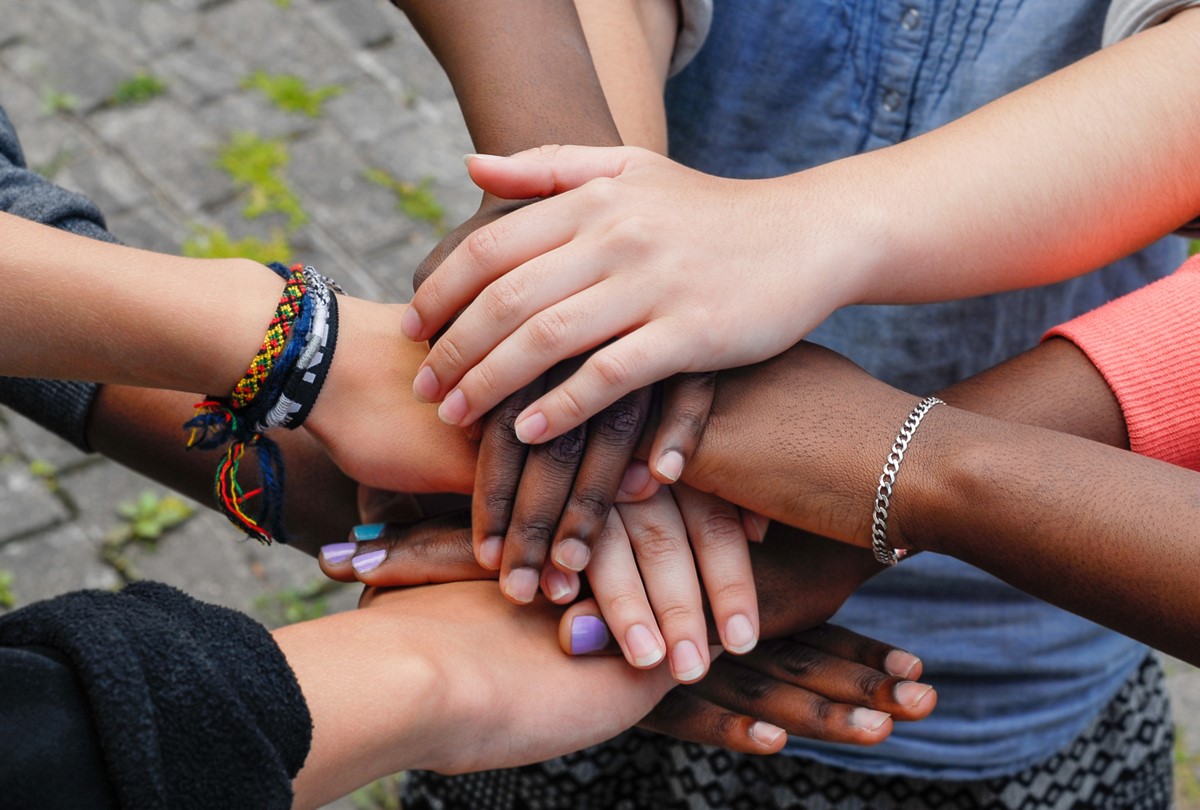 Institutional openness by Mr. Lecomte, Secretary General of OIEC.
Speech on the PEG and ongoing work.
Quick Opening by Mr. Lecomte on the themes to be worked on.
Presentation by Juan Antonio Ojeda Ortiz on the PEG
Work in progress.
Book of Santander (and announcement of its release on June 15, 2023)
Questionnaire sent (to be completed)
Presentation of a BMP Discussion Paper
Conclusion
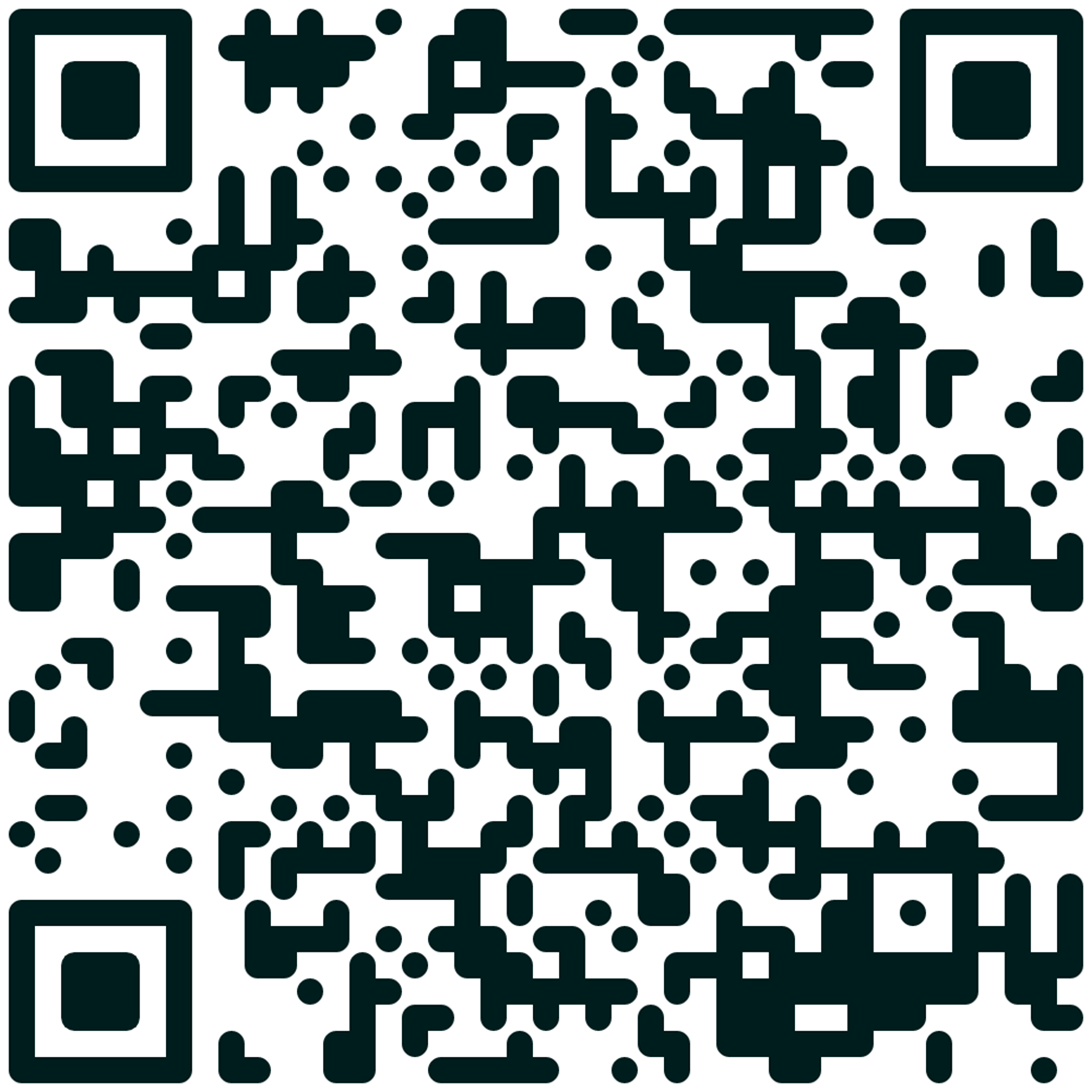 TO PARTICIPATE ON THE ZOOM MEETING
https://us06web.zoom.us/j/81861098541?pwd=L2RQZ3pOeE85c3pOQnpDT2hVeFNzdz09
Meeting ID: 818 6109 8541 - Secret code: h2B5Lx